Taking your Evaluation Plan to the Next Level: 
Developing Evaluation Analysis Plans to Inform Data Collection Processes and Measurement
Taletha Derrington, DaSy & NCSIDebbie Cate, ECTA
Tony Ruggiero, DaSy
Improving Data, Improving Outcomes
New Orleans, LA
August 2016
Session Objectives
Identify essential elements of an analysis plan
Summarize types of data and analysis considerations
Apply essential elements and guiding questions to begin developing an analysis plan
2
Session Outline
Essentials of data analysis plans
Evaluation plan components and data analysis
Types of data and analytic methods
Developing analysis plans – two examples
Small group practice
Work on your own plans!
3
Analysis Plans & the DaSy Framework
Quality Indicator DU1: Part C/619 state staff plan for data analysis, product development, and dissemination to address the needs of the state agency and other users.
Quality Indicator DU2: Part C/619 state staff or representatives conduct data analysis activities and implement procedures to ensure the integrity of the data.
http://dasycenter.org/resources/dasy-framework/
4
Essential Elements of a Data Analysis Plan
Purpose of the analysis
Description of the general topic of analysis
Details for the analysis that specify:
What – topic to be analyzed
Why – hypotheses or rationale
How – specific variables, types and order of analyses
Documentation of decisions and findings
DaSy & ECTA, 2015
5
Essential Elements of a Data Analysis Plan
Details for the analysis that specify:
What – topic to be analyzed
Why – hypotheses or rationale
How – specific variables, types and order of analyses
DaSy & ECTA, 2015
6
Evaluation Plan
Adapted from: Nimkoff, Schroeder, & Shaver, 2016
7
Developing Data Analysis Plans
8
Developing Data Analysis Plan Details
9
Data Analysis Plan Details: What are you analyzing?
Performance indicators
Piece of information that measures (indicates) whether outcomes are being achieved, i.e. performance. 
Evidence that will allow the SSIP Team to track change or progress.
Other factors that might influence performance
Time
When implementation occurred
Child, family, program, and/or community characteristics
10
What is a “good” performance indicator?
A few criteria:
The indicator is clearly related to the outcome and is a measurement of the outcome.
Usually contains a statistic, a number (e.g., a percentage, an average, a total) to track to see whether it goes up or down. 
State whether you want to see an increase or decrease.
The wording of an indicator should suggest how you are going to measure the outcome.
Feasible for you to collect the data.
11
Well-written Performance Indicators
An increase (direction) in the average score (number) on the Proficiency Test given at the end of training (method of measurement)
An increase (direction) in the average score (number) on the Provider Skills Checklist (method of measurement)
12
Types of Data and Analysis Considerations
Types: Performance indicators & other factors can be
Numeric (e.g., SS1, SS2)
Categorical: ordered (e.g., age group) or non-ordered (e.g., ethnicity)
Qualitative (e.g., responses to open ended survey or interview questions)
Considerations: All types of data often need “transformation” to be analyzed
Create groups from numbers or bigger/different categories
Themes from qualitative data
Different comparisons and statistical techniques are appropriate for different types of data
13
Analysis of Implementation
?
14
Essential Elements of a Data Analysis Plan
Details for the analysis that specify:
What – topic to be analyzed
Why – hypotheses or rationale
How – specific variables, types and order of analyses
15
Analysis of Implementation
16
Developing a Data Analysis Plan
Variable: LLA completion of self-assessment
How do we know it is completed? 
What specific data do we collect during review?
Transformations: 10 steps in self-assessment 
Numeric: % of steps completed?
Categorical: all completed / not all completed?
Data organization: create a database
Types of analyses/data displays: Trend analysis using chart of % of completed self-assessment steps for each program
17
Create a (Mock) Database
18
Types of Analyses/Data Displays
Roll Out 1
Roll Out 2
19
Analysis of Implementation
20
Questions?
21
Analysis of Long Term Outcomes
22
OSEP Progress Category & Summary Statement Refresher
OSEP progress categories (a, b, c, d, e) are calculated from two COS ratings and two different time points (for federal reporting, at entry and exit from EI/ECSE).
Summary statement 1 = (c + d)/(a + b + c + d)
A “shift” of children from b to c or d would put them in the numerator as well as the denominator and increase SS1
HOWEVER…
23
Analysis of Long Term Outcomes
24
Developing a Data Analysis Plan
Variables: midway OSEP progress category, exit OSEP progress category, shift from b to c or d, program ID, exit date, disability category, length of service category.
Transformations: calculate the “shift” variable from the midway and exit progress categories as yes/no; calculate length of service as ≤ 12 mo. or > 12 mo.
25
Developing a Data Analysis Plan
Data organization: create a mock database, consider if you can add variables to your state’s data system
26
Developing a Data Analysis Plan
Analyses/data displays: Every 6 months…
Calculate the % of children who shifted overall and by program ID, disability category, and length of service category.
Prepare trend line graphs over time by program ID, disability category, and length of service category.
Perform chi-squared comparisons of shift by disability category and by length of service category.
Use Meaningful Difference calculator (p < .10) to compare program % and state %.
27
Analysis of Long Term Outcomes
28
Small Group Practice
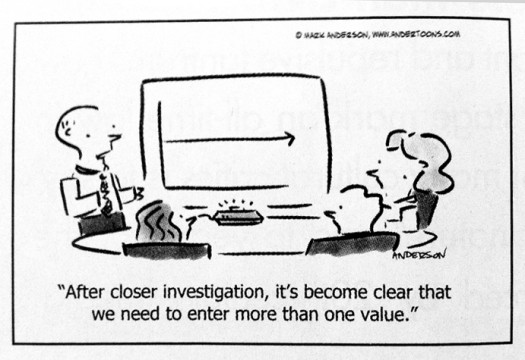 29
Analysis of Short Term Outcomes
30
Analysis of Intermediate Outcomes
31
Share Out & Questions
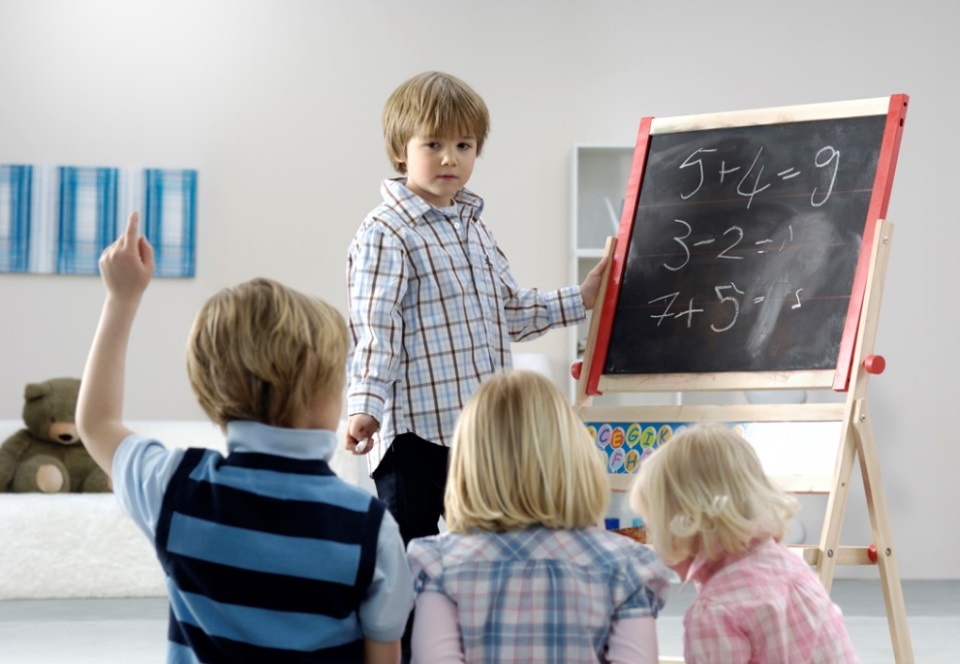 32
Work on your own plans!
33
Share Out & Questions
34
Resources
DaSy & ECTA. (2015). Planning, conducting, and documenting data analysis for program improvement. http://dasycenter.sri.com/downloads/DaSy_papers/DaSy_SSIP_DataAnalysisPlanning_20150323_FINAL_Acc.pdf 
Derrington, T., Vinh, M., Winer, A., & Hebbeler, K. (April-May, 2015). The Data Are in the Details: Translating Evaluation Questions Into Detailed Analytical Questions. IDC Interactive Institutes,  https://ideadata.org/resource-library/55bbb08f140ba074738b456c/. 
Derrington, T., Winer, A., Campbell, S., Thompson, V., Mazza, B., Rush, M., Hankey, C. (April-May, 2015). Maximize the Return on Your Data Investment: Planning and Documentation for Data Collection and Analysis. IDC Interactive Institutes, https://ideadata.org/resource-library/55c24511140ba0477f8b457d/. 
Early Childhood Outcomes Center, ECTA. (2009). Summary Statements for Target Setting –Child Outcomes Indicators C3 and B7. http://ectacenter.org/~pdfs/eco/SummaryStatementDefinitions.pdf
Early Childhood Outcomes Center, ECTA. (2012). Developmental Trajectories: Getting to Progress Categories from COS Ratings training resources webinar. http://ectacenter.org/eco/pages/selflearning.asp. 
ECTA, DaSy, NCSI, & IDC. (2015). Sample SSIP Action Plan Template. http://ectacenter.org/~docs/topics/ssip/ssip_improvement_plan_template.doc. 
Nimkoff, Schroeder, & Shaver. (May/June, 2016). SSIP Phase III: Operationalizing Your Evaluation Plan. IDC Interactive Institutes, Kansas City, MO & Savannah, GA.
35
Thanks!
Taletha Derrington, taletha.derrington@sri.com
Debbie Cate, debbie.cate@unc.edu 
Tony Ruggiero, tony.ruggiero@aemcorp.com
DaSy 
http://dasycenter.org/
Twitter @DaSyCenter
Facebook https://www.facebook.com/dasycenter
NCSI
http://ncsi.wested.org/
Twitter @TheNCSI
ECTA
http://ectacenter.org/ 
Twitter @ECTACenter
Facebook https://www.facebook.com/ecta-center-304774389667984/
36
The contents of this presentation were developed under grants from the U.S. Department of Education, # H373Z120002, #H326P120002, and #H326R140006. However, those contents do not necessarily represent the policy of the U.S. Department of Education, and you should not assume endorsement by the Federal Government. Project Officers: Meredith Miceli, Richelle Davis, Julia Martin Eile, Perry Williams, and Shedeh Hajghassemali.
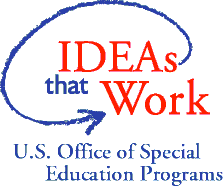 37